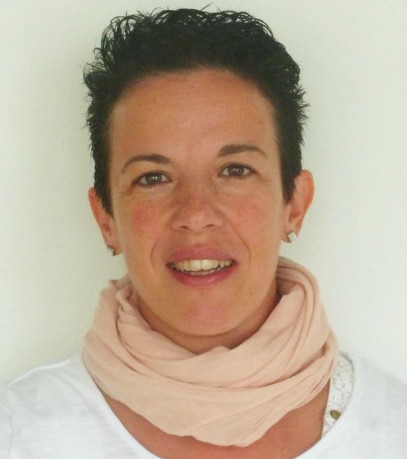 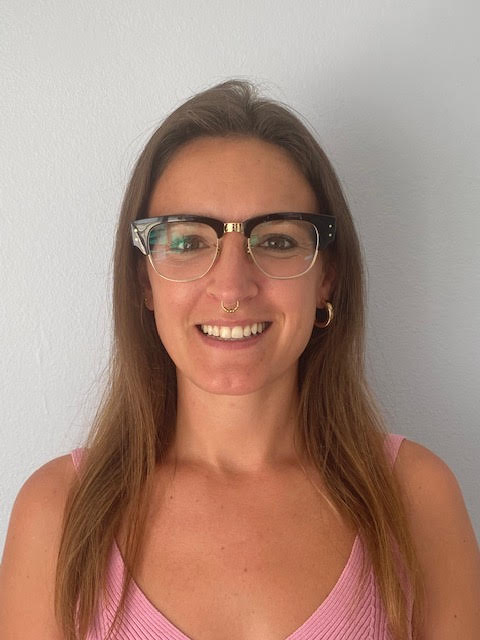 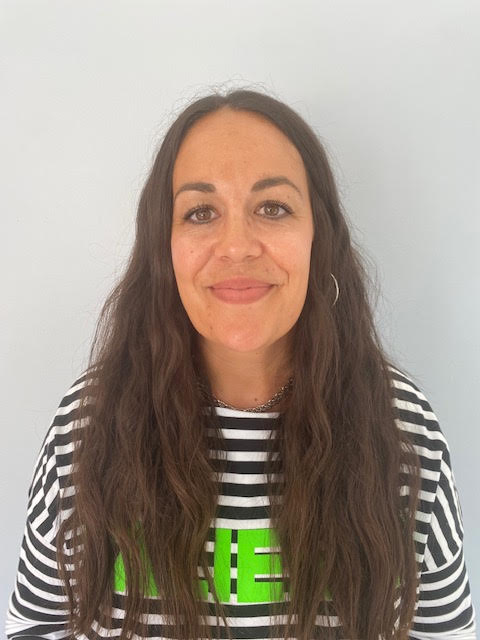 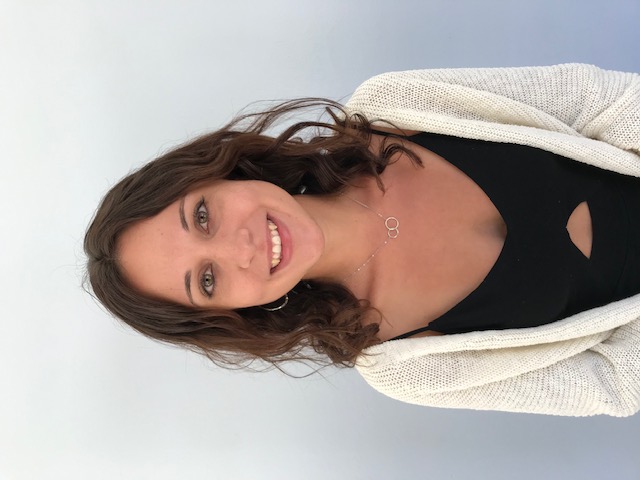 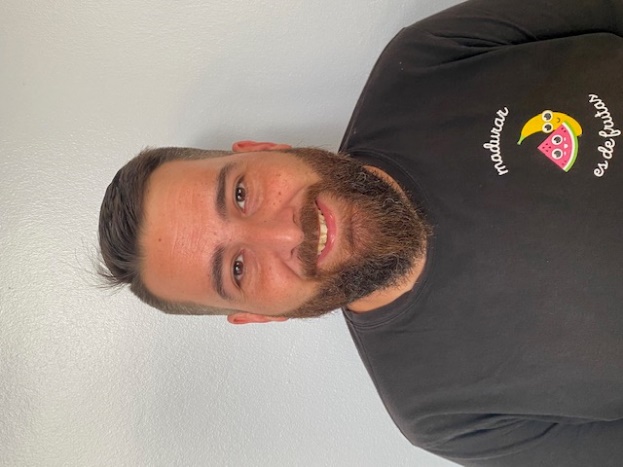 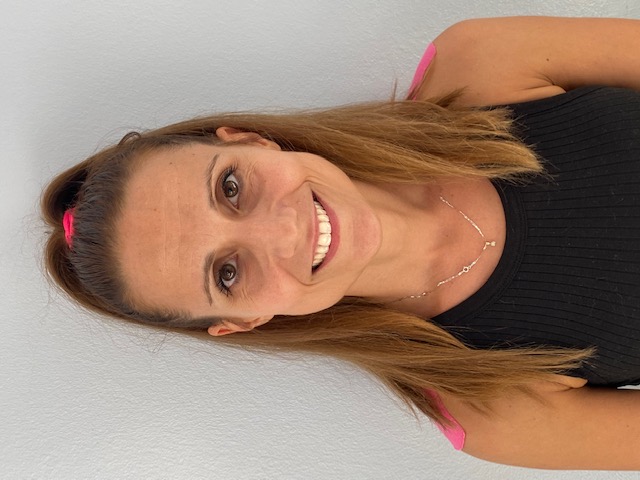 RAQUEL
JOSEBE
BELÉN
GABRIEL
ALICIA
PATRICIA
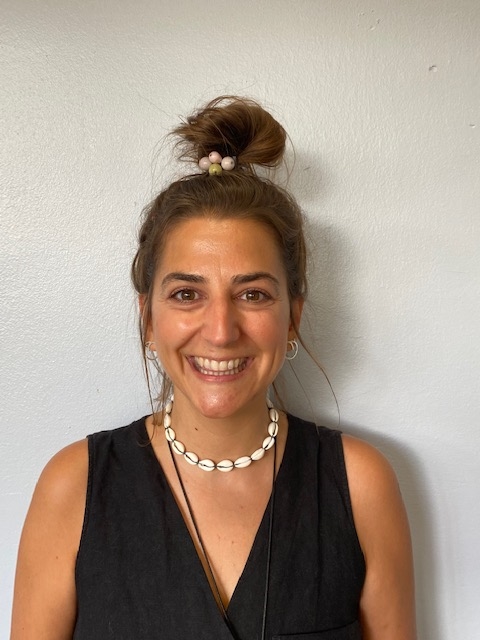 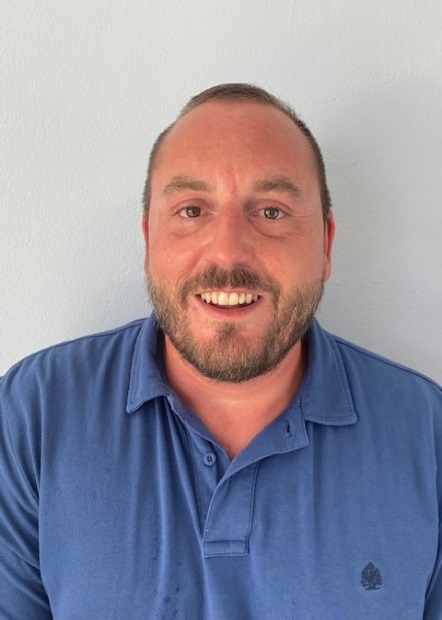 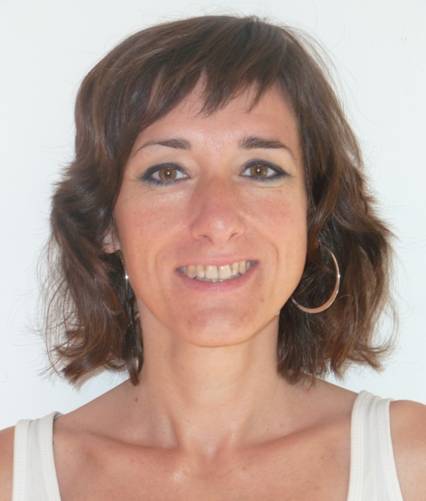 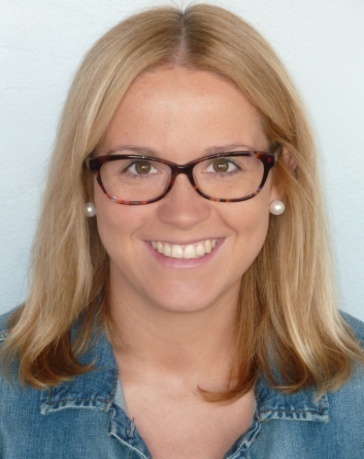 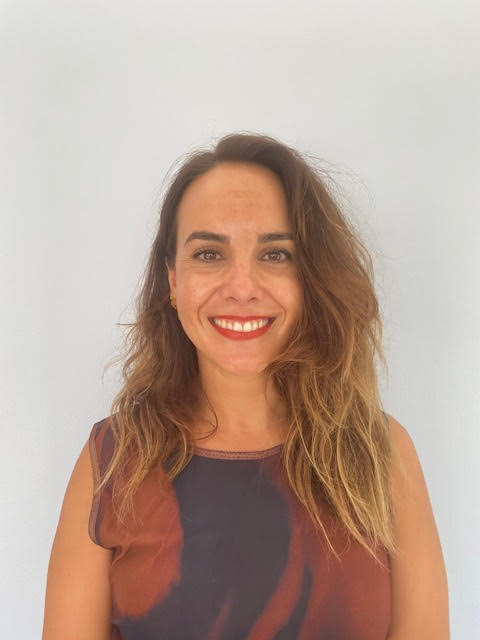 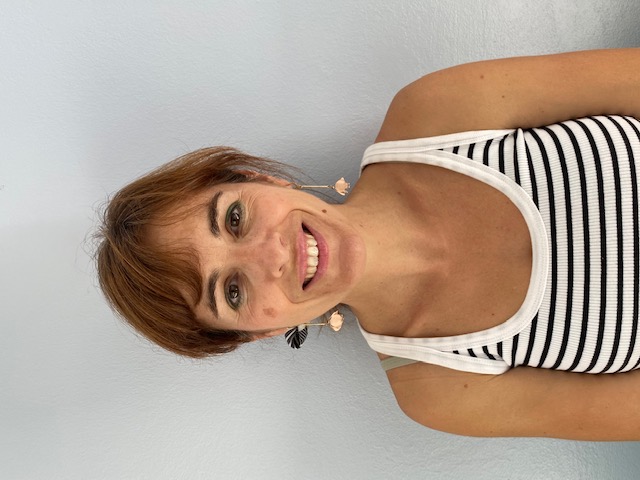 SILVIA
CARLOS
LAURA
LIDIA
NURIA CH.
ANA
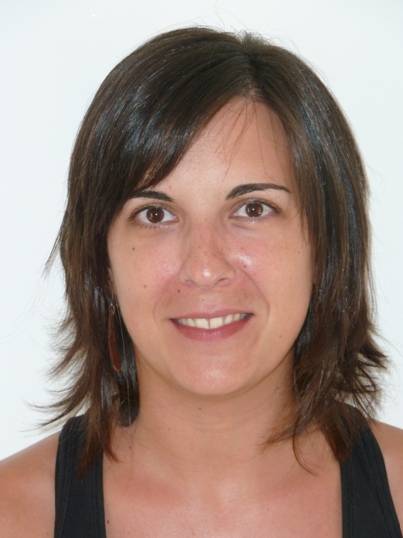 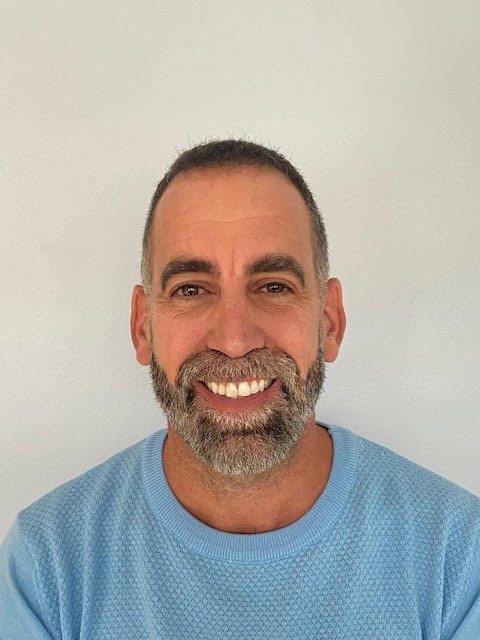 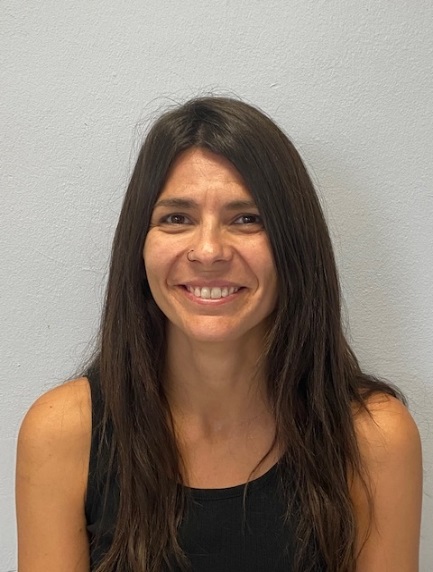 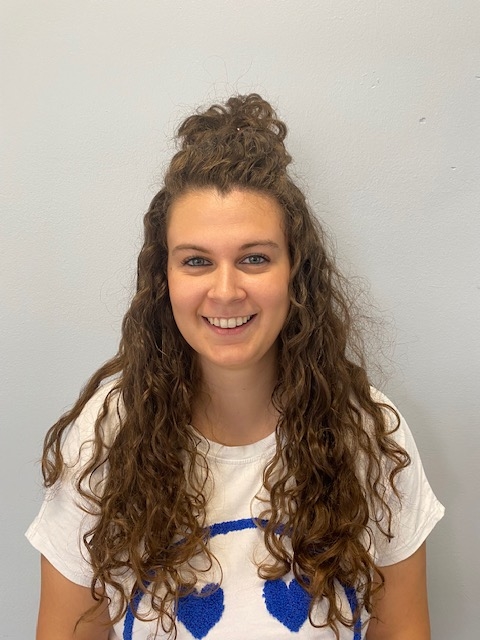 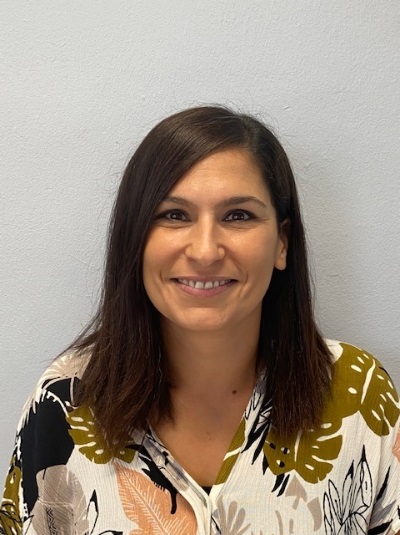 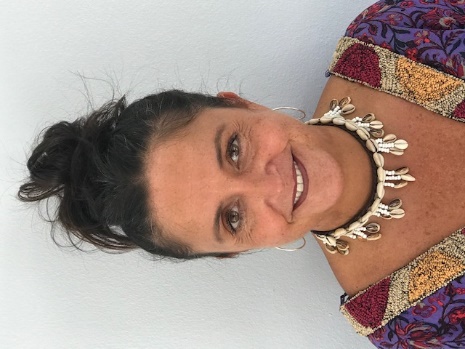 LAURA C.
BEGOÑA
BERTA
MÓNICA
ABEL
ELENA
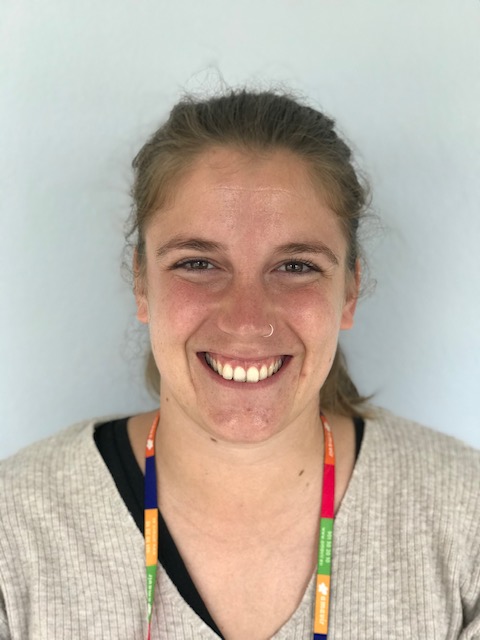 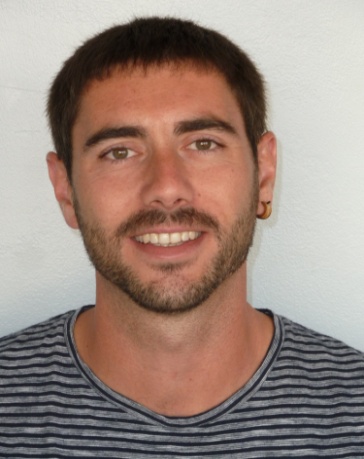 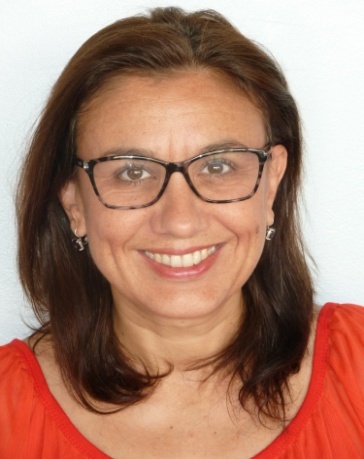 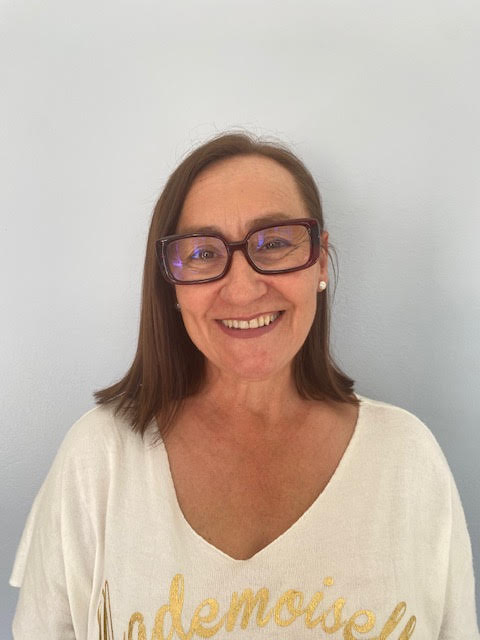 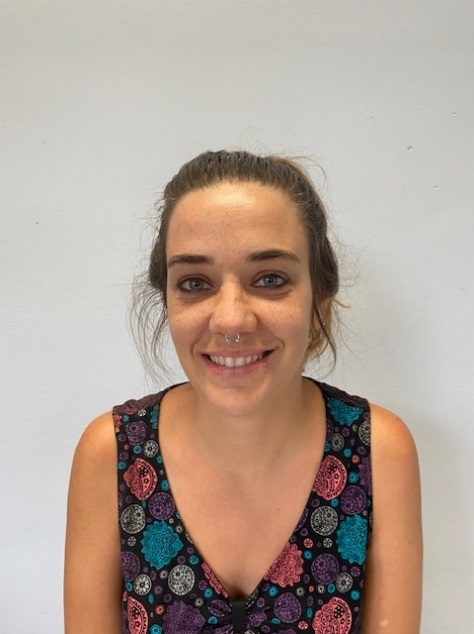 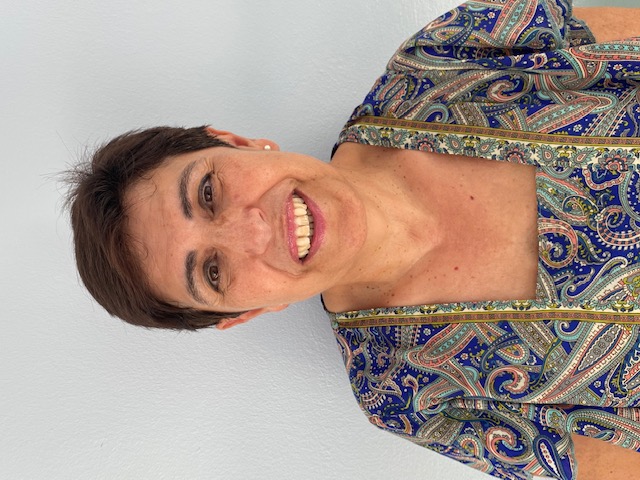 CAMINO
JULEN
CELIA
MARI CRUZ
MAITE
CARMEN
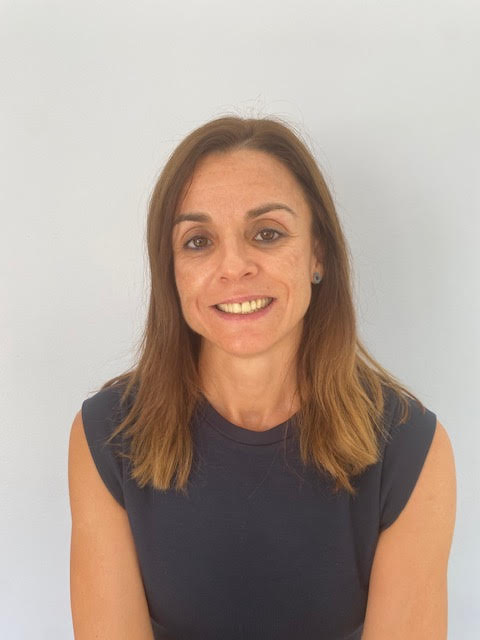 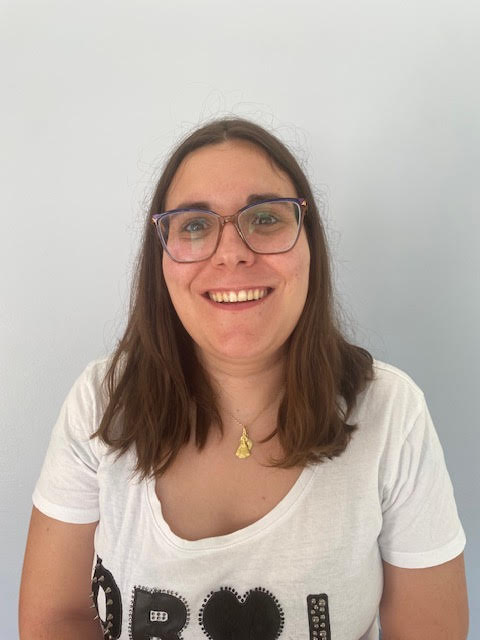 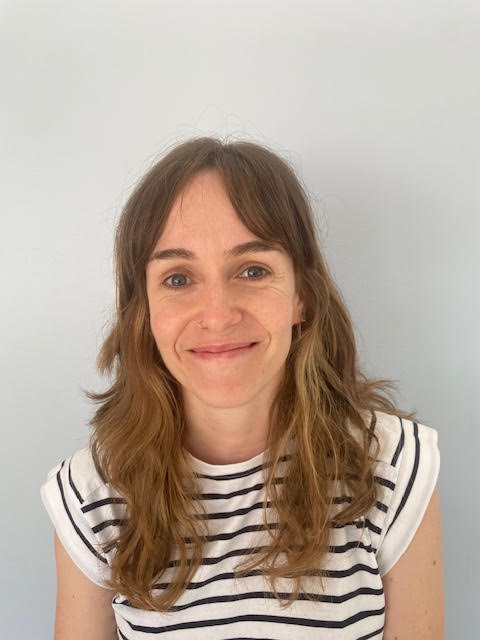 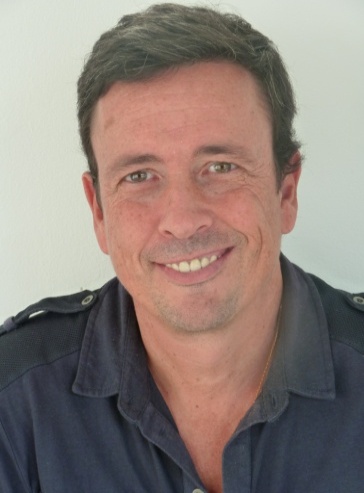 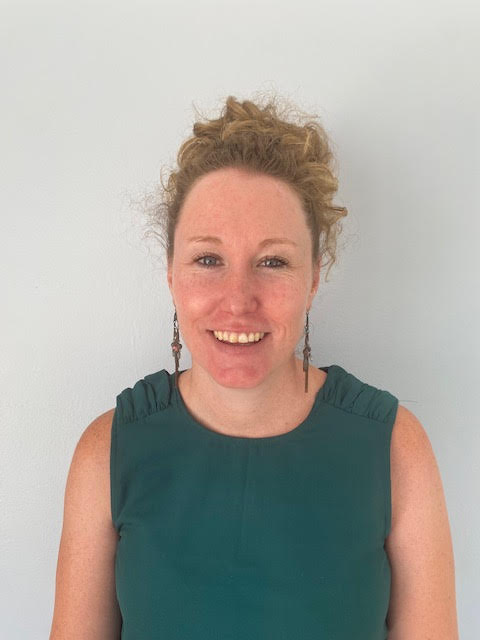 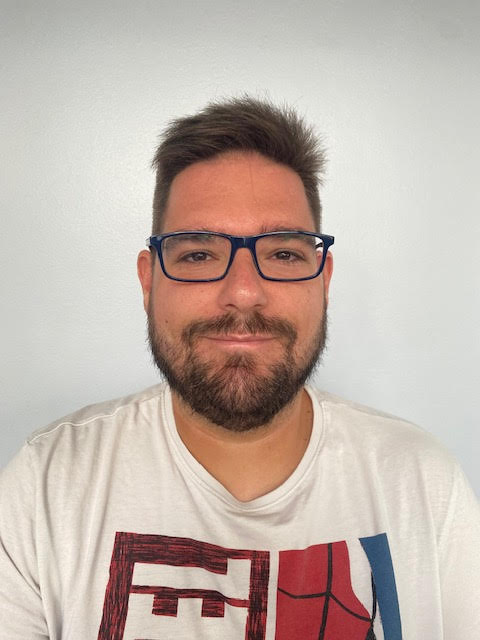 BEGOÑA I.
JOSÉ LUIS
SARA
JESÚS
SILVIA
ANDREA
JULY
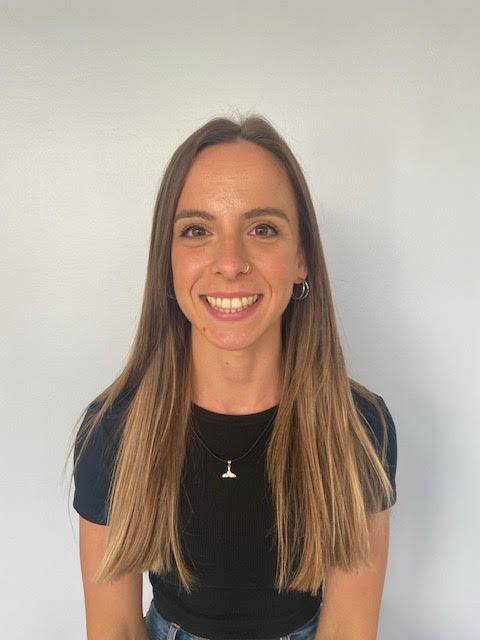 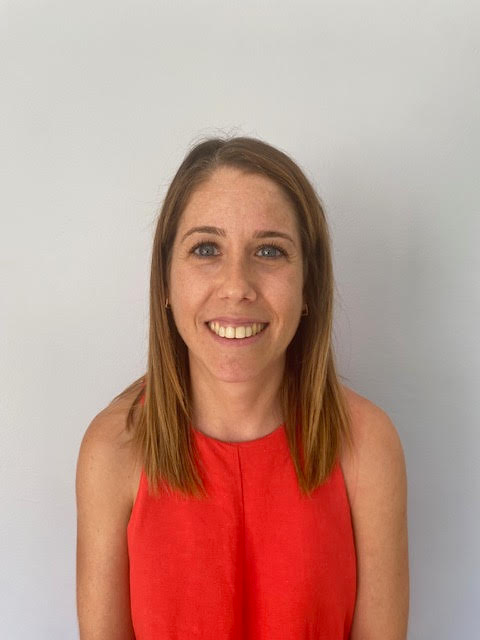 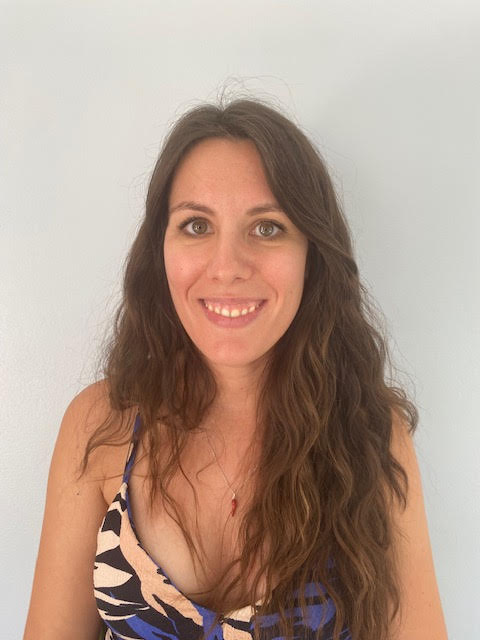 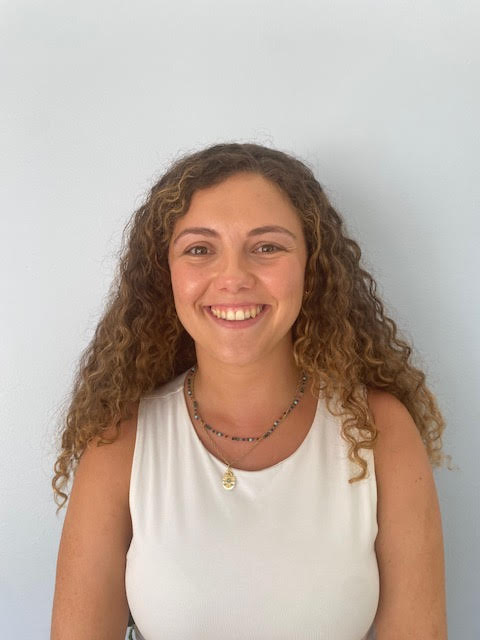 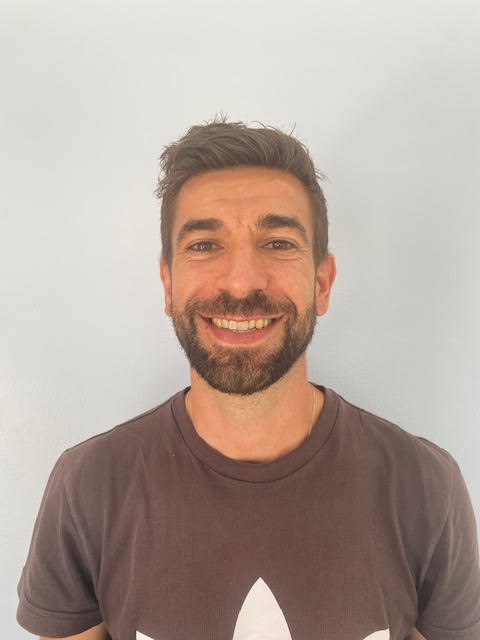 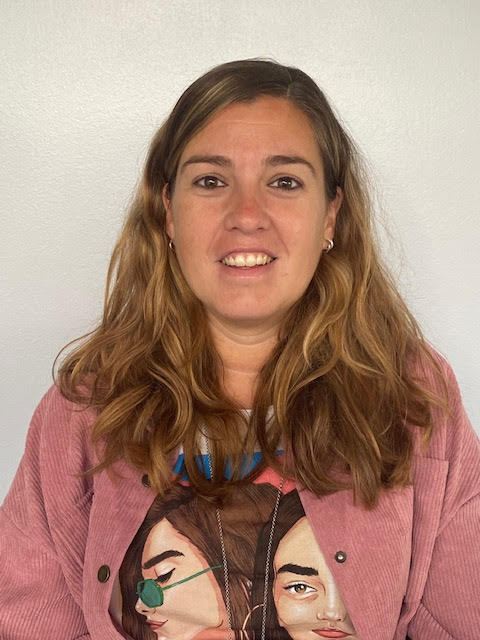 PAULA
BEATRIZ
SONIA
ELENA
TERESA
JAVI
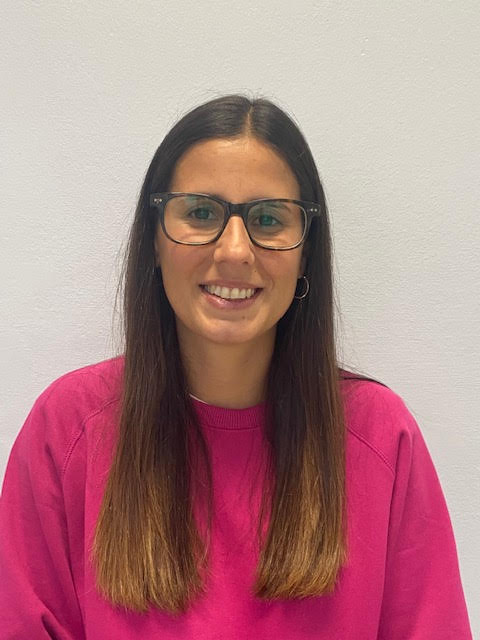 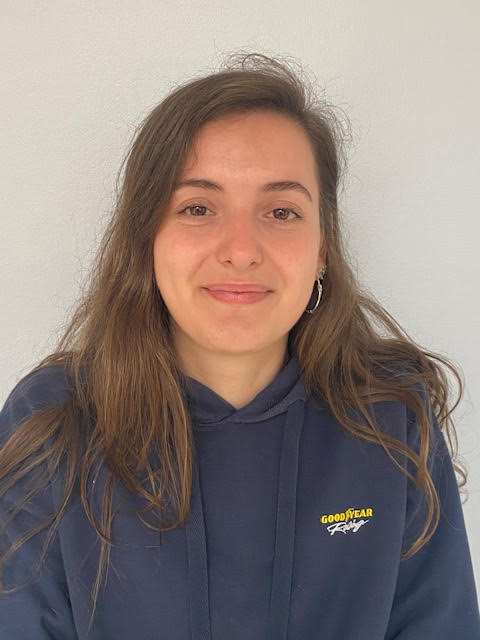 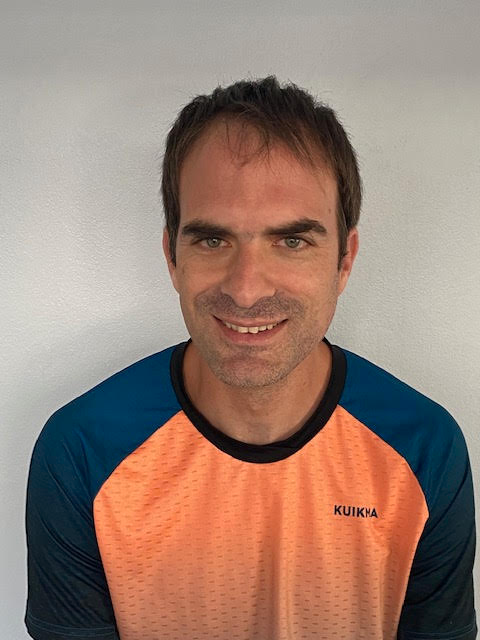 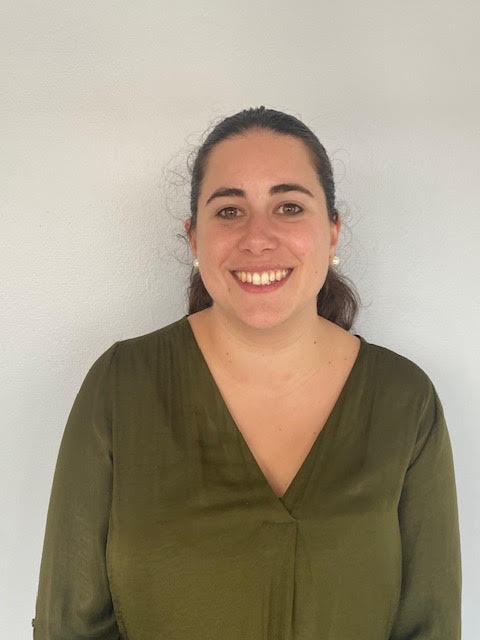 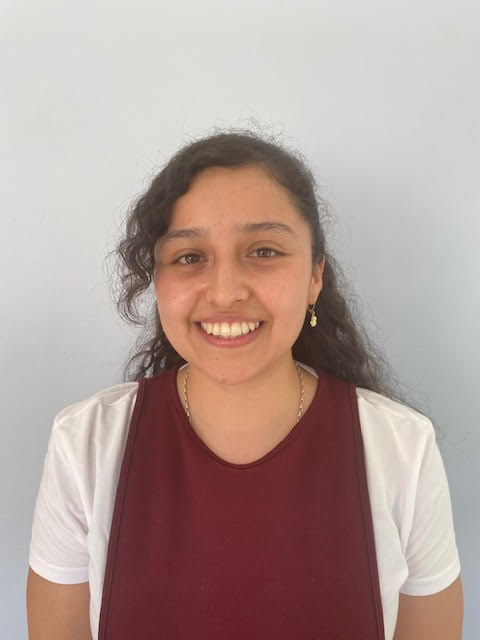 CLARA
MARTA
ARANZAZU
JESÚS
MICAELA
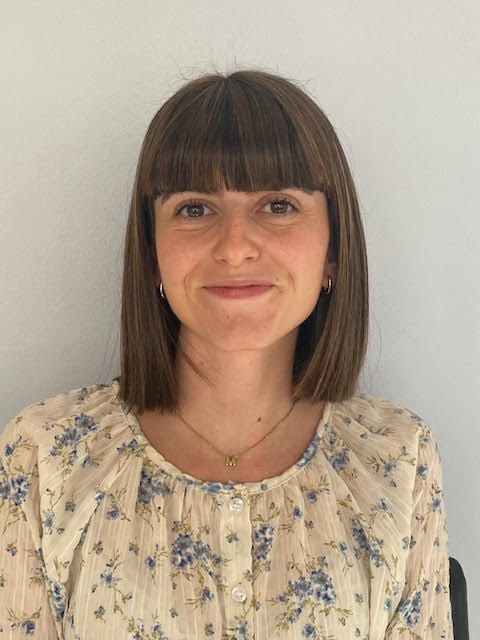 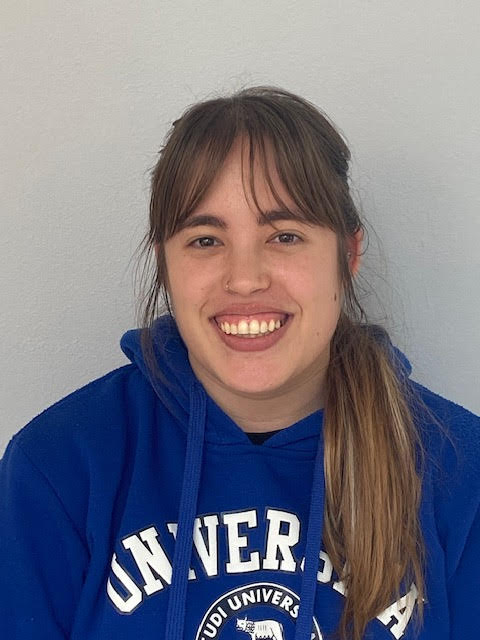 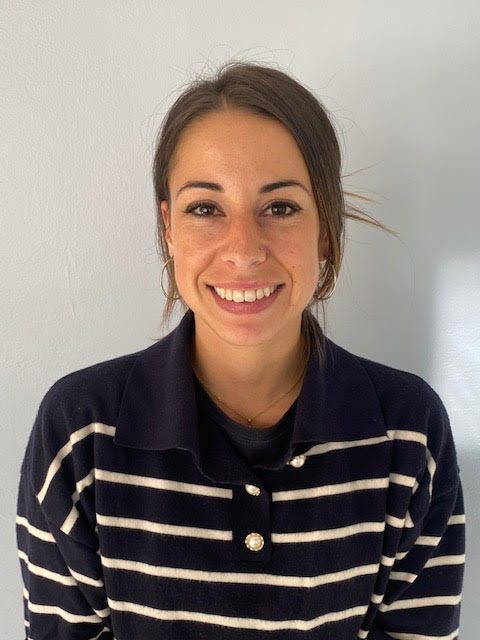 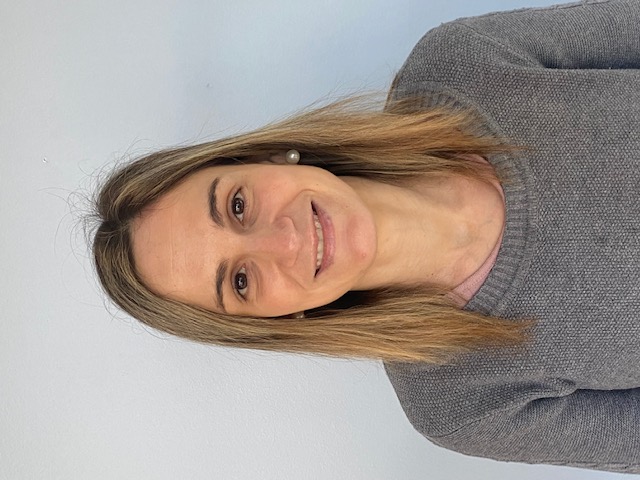 ERIKA
MERCEDES
ANGI
EVA
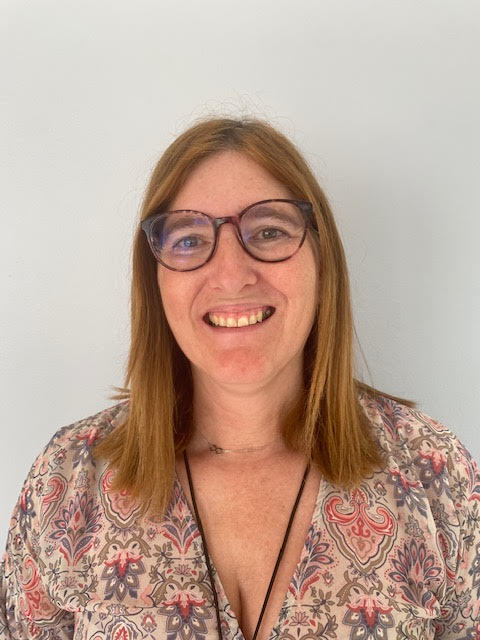 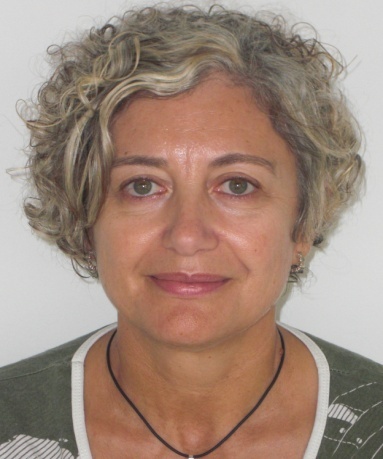 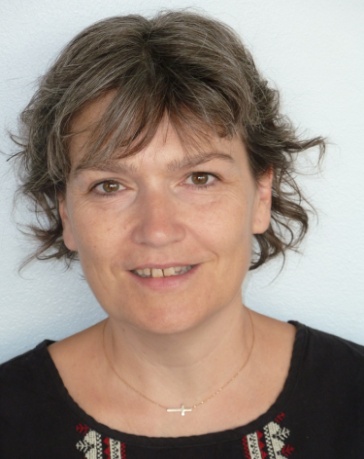 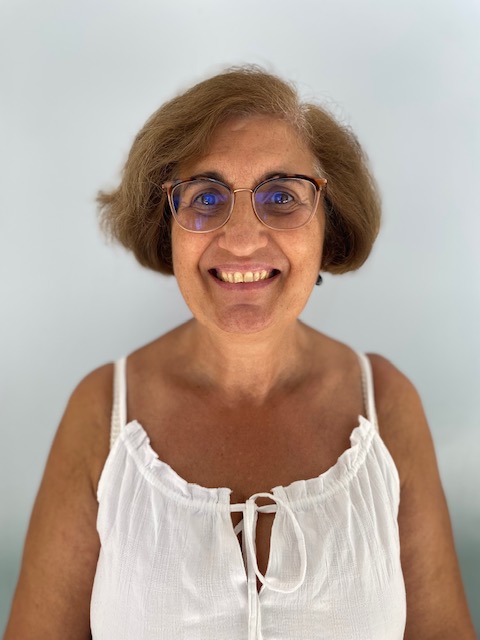 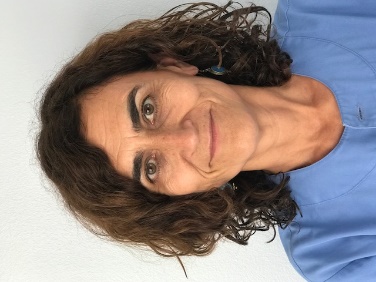 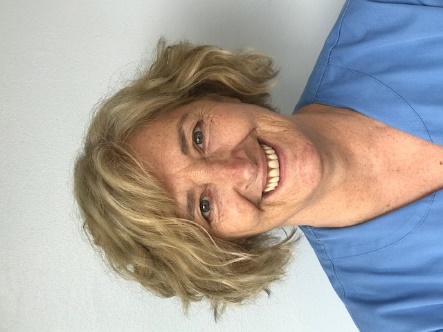 ALICIA
NATI
ESTHER B.
LUCÍA
RAQUEL
SOCO
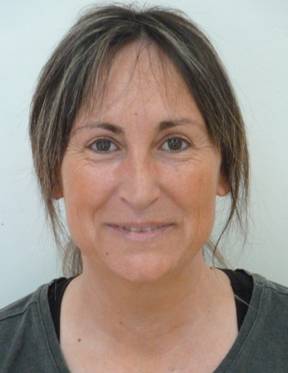 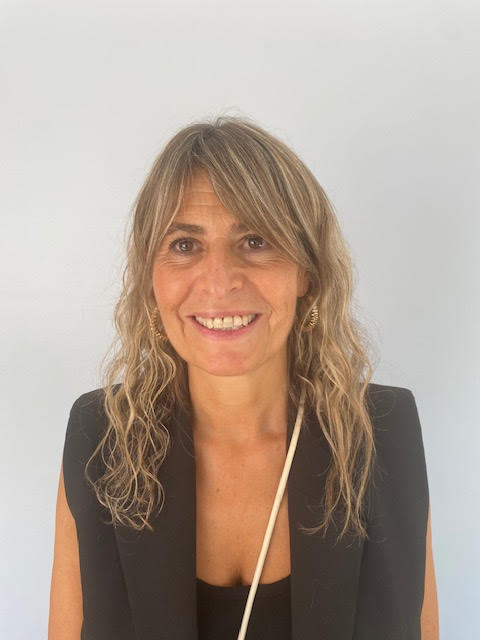 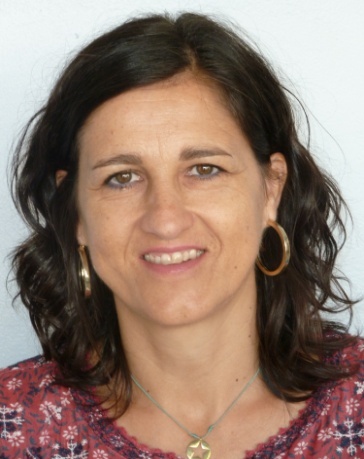 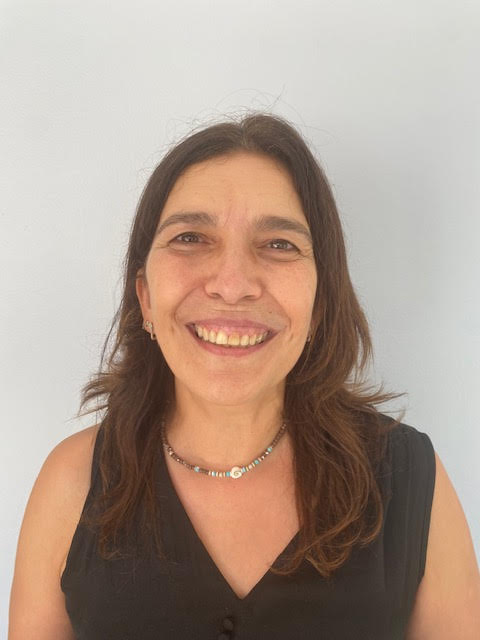 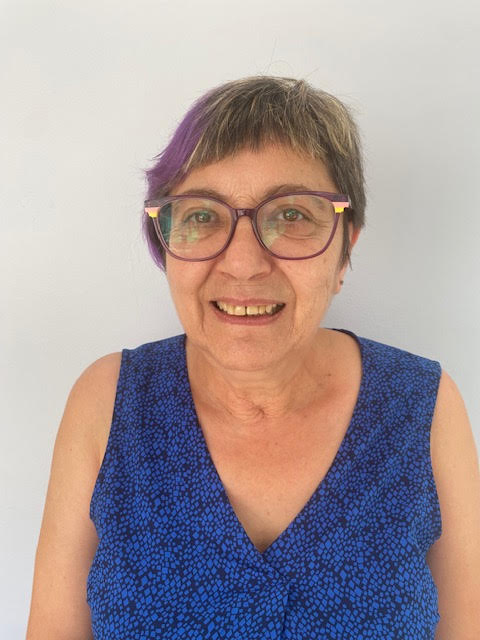 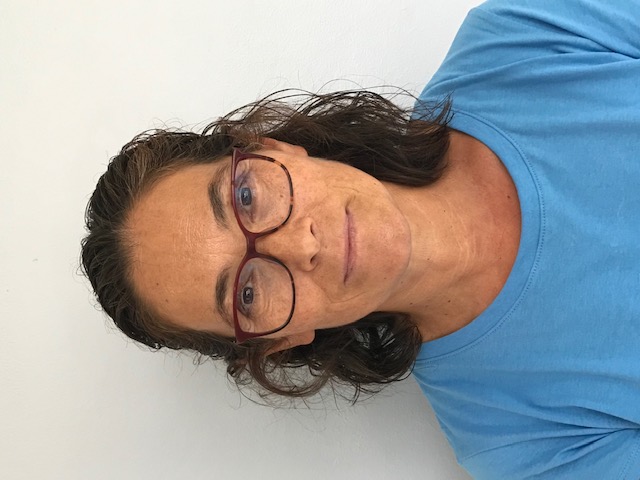 ESTHER R.
SUSANA
CHARO A
MARIVÍ
MACU
CHARO S.
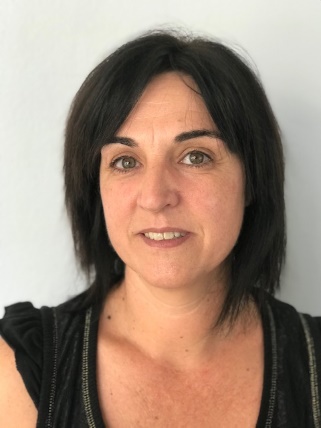 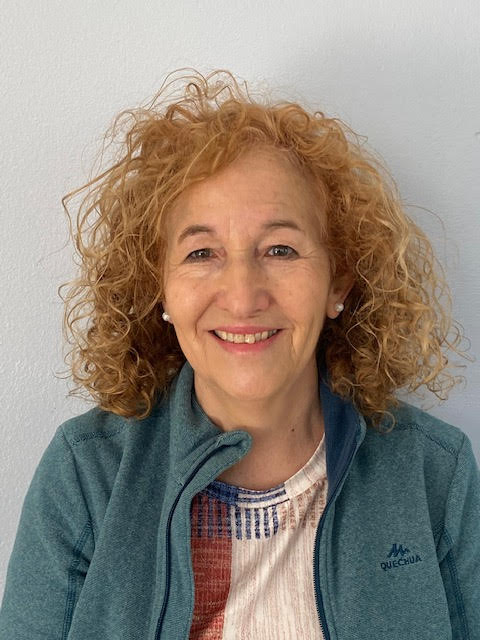 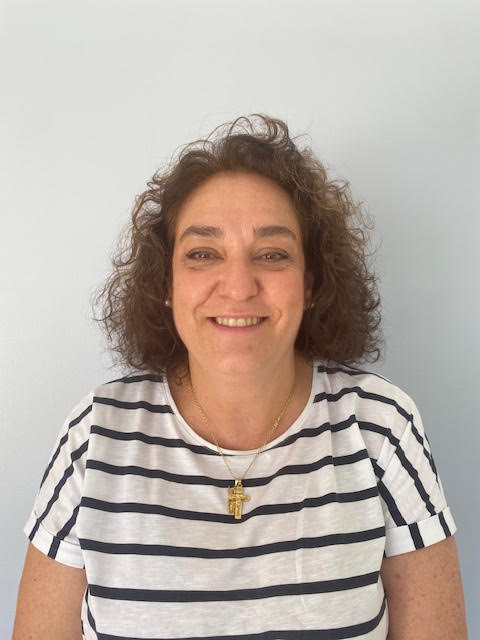 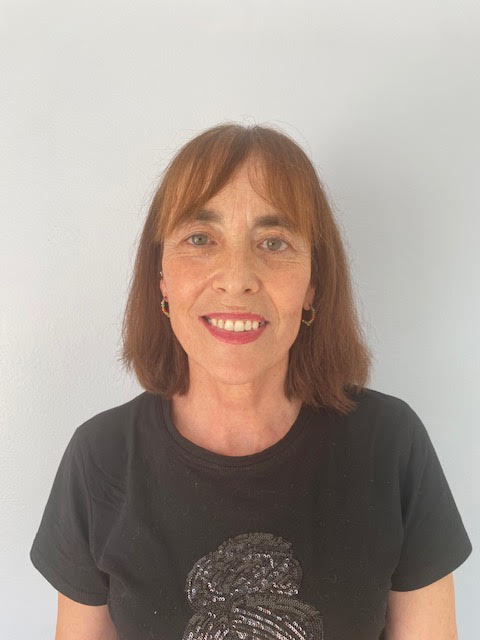 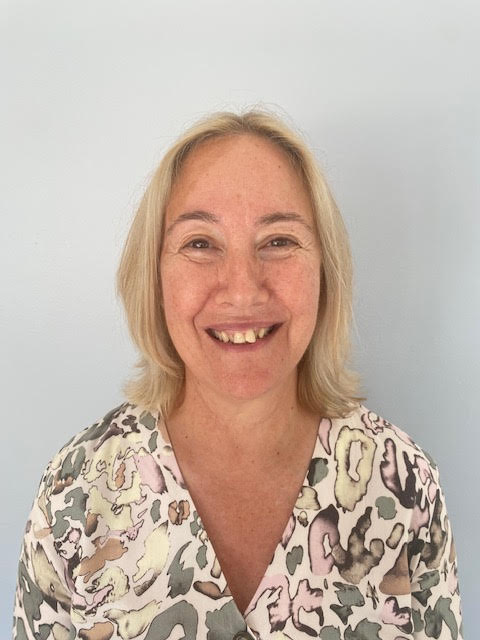 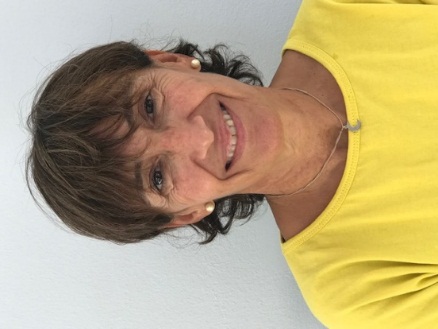 BEGOÑA
ANA
PILI
BEGOÑA M.
SARA
LOURDES
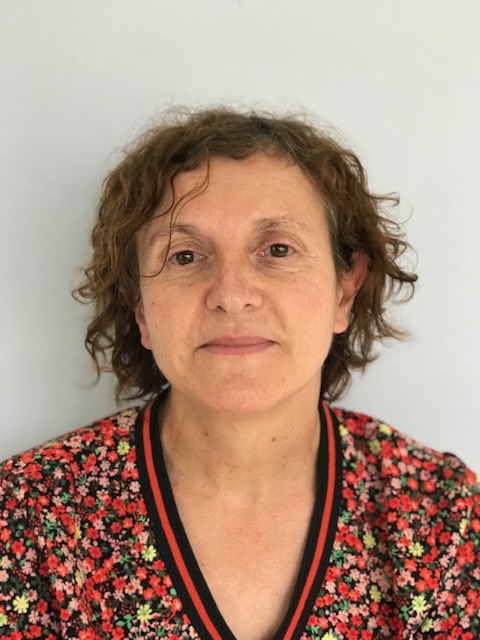 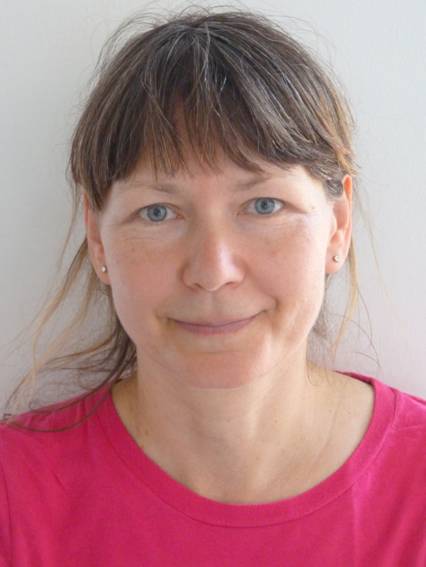 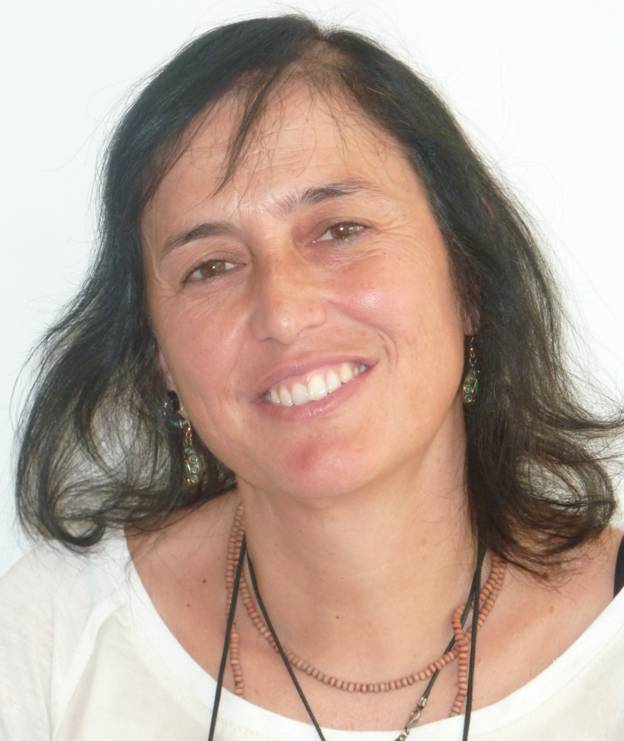 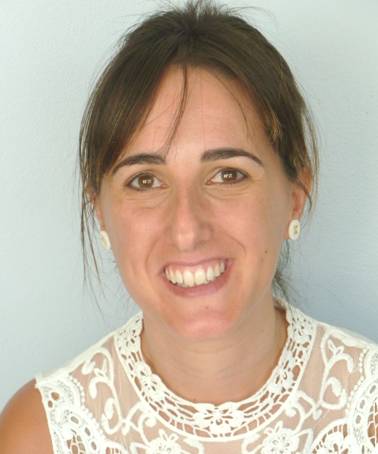 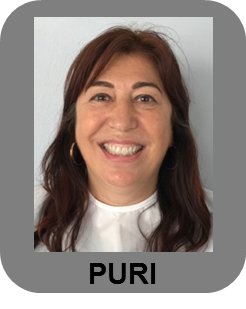 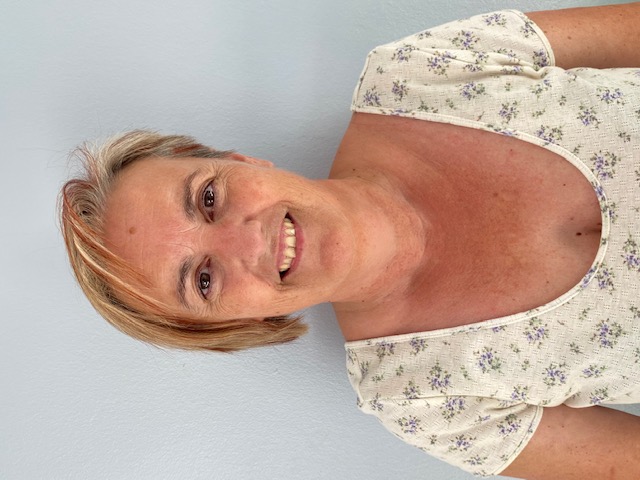 ELENA
AMAYA
NATACHA
ANI
CHARO
PURI
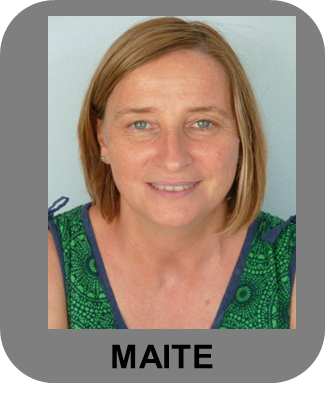 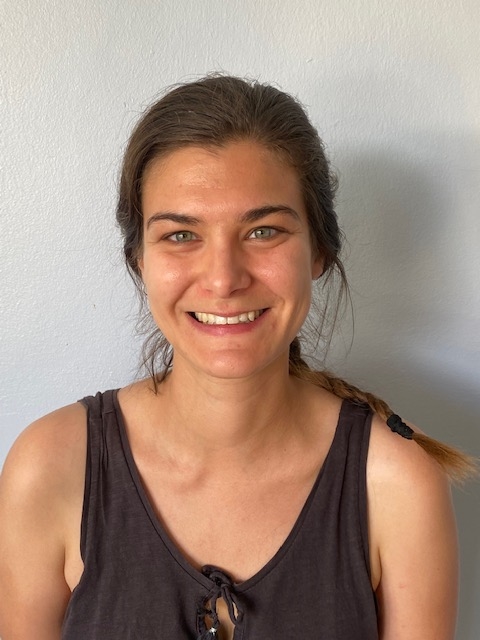 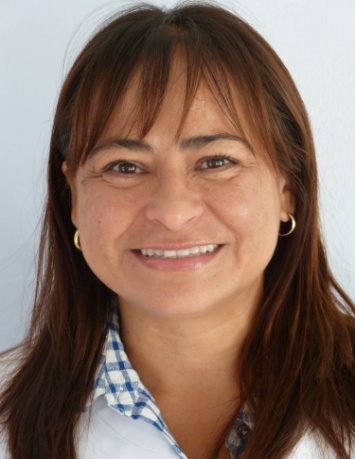 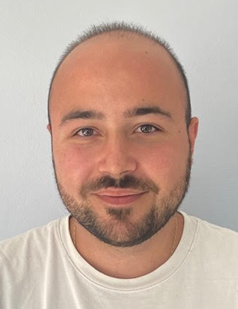 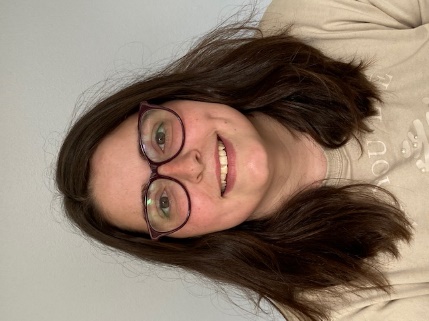 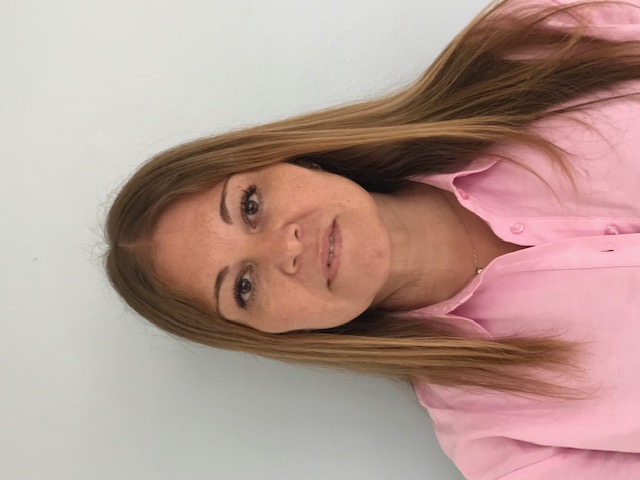 SILVIA
YAMILETH
IKER
SANDRA
JÉSSICA
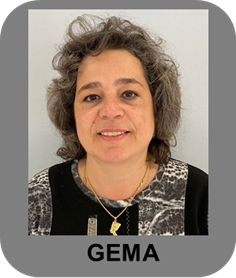 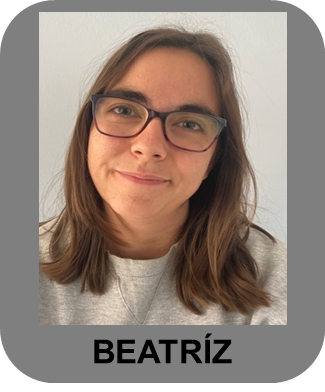 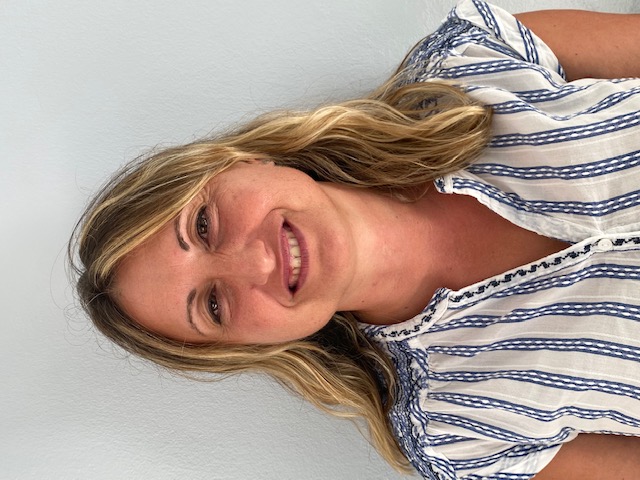 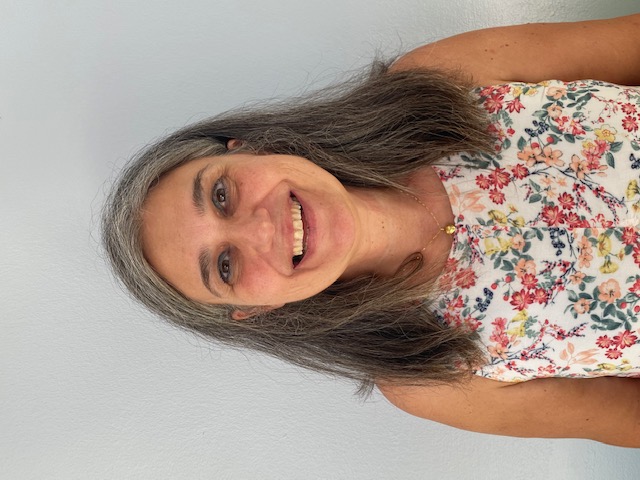 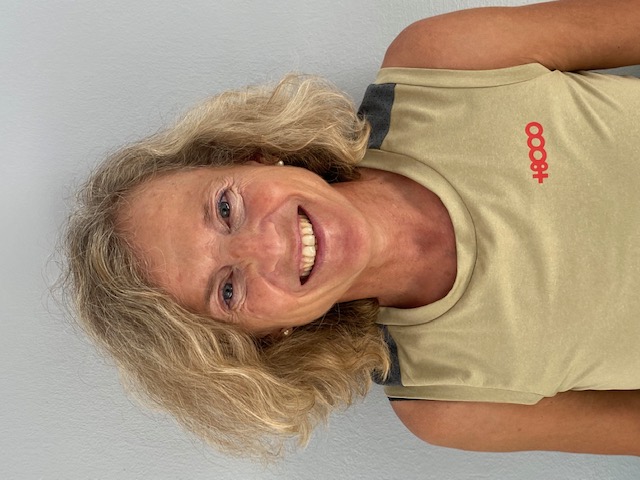 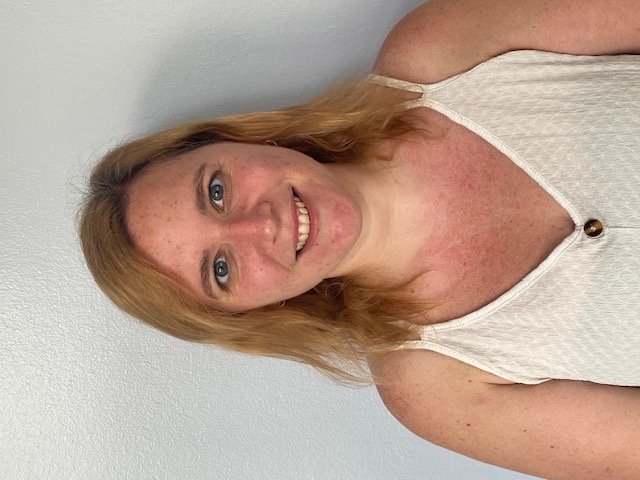 PEÑA
LUCÍA
MERCHE
EMILCE
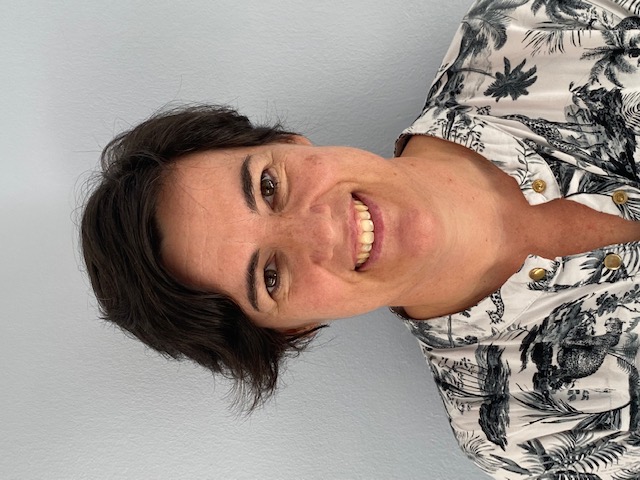 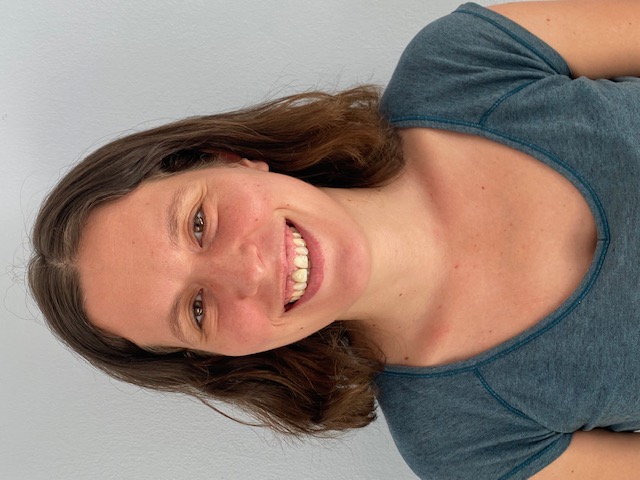 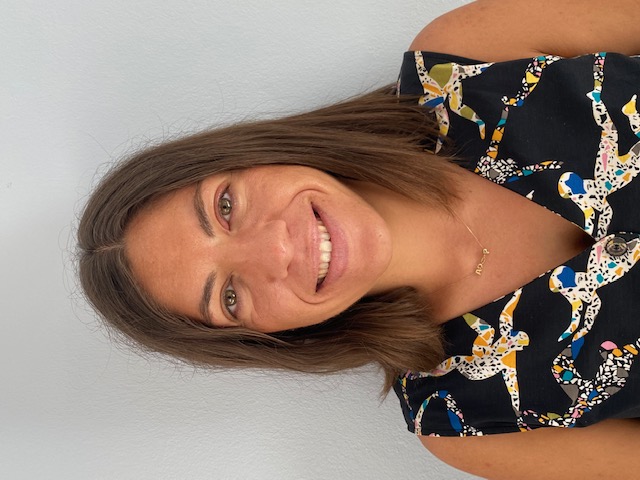 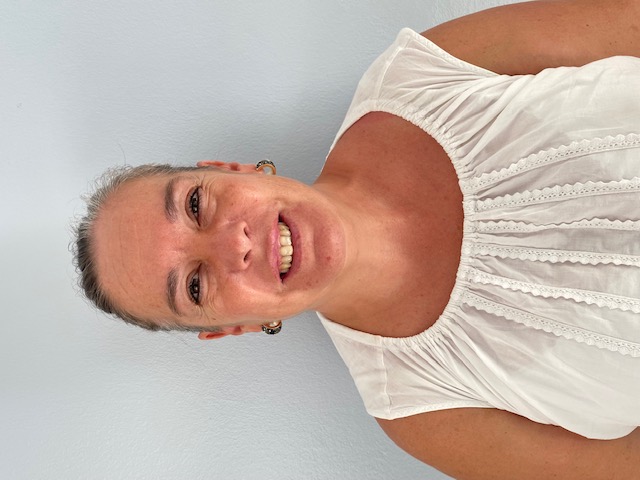 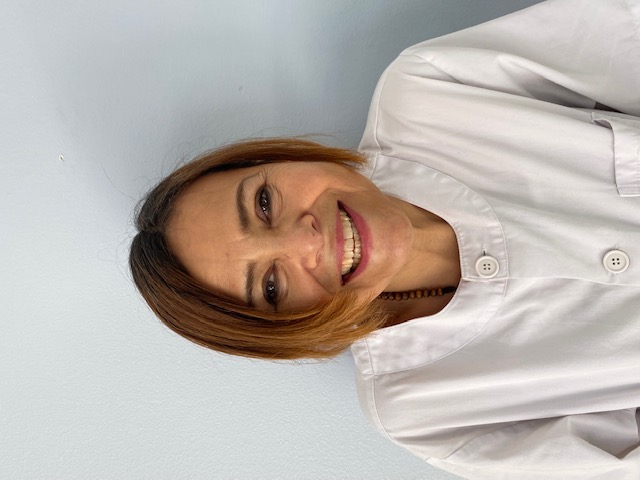 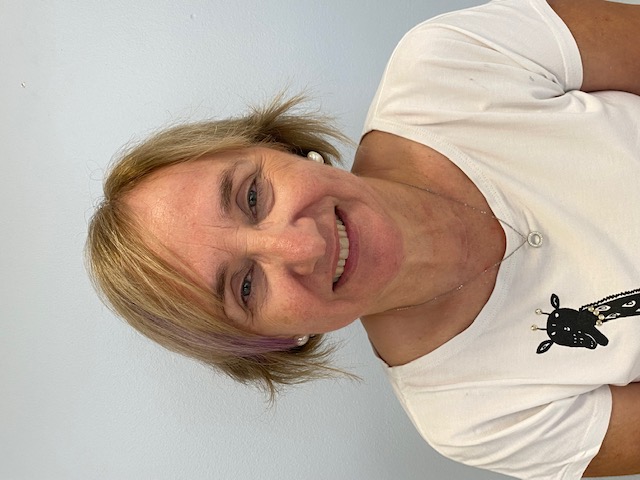 NOEMII
ARANCHA
PAULA
RAQUEL
FANNY
ANGELINES
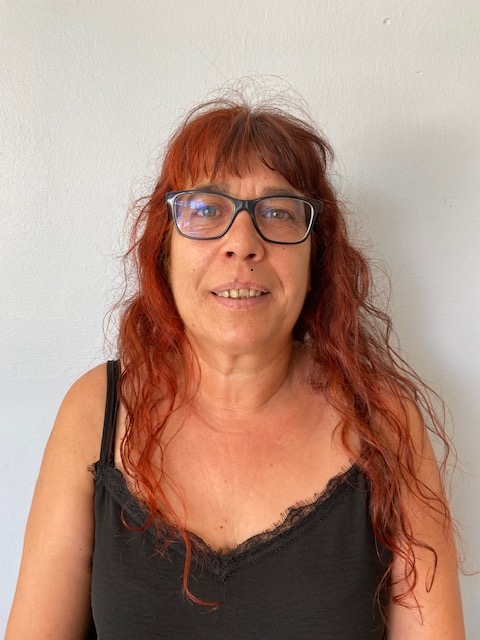 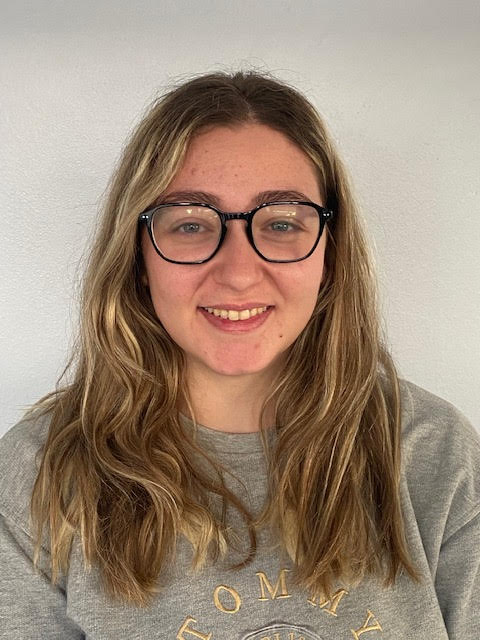 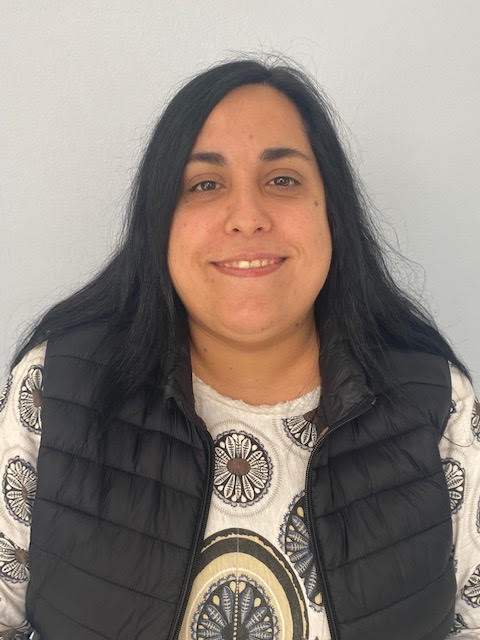 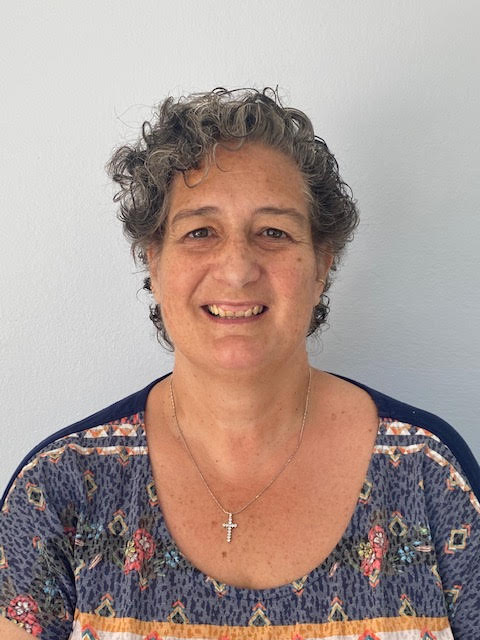 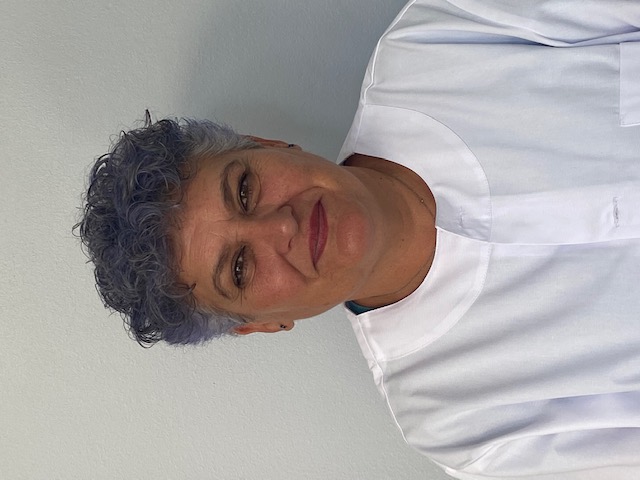 EUGENIA
THAIS
AZUCENA
GEMA G.
BEGOÑA
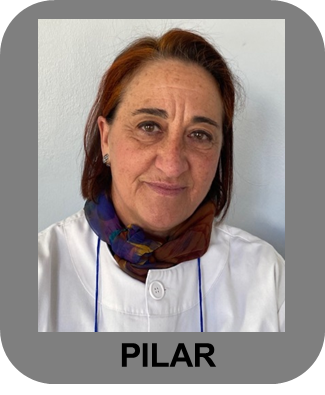 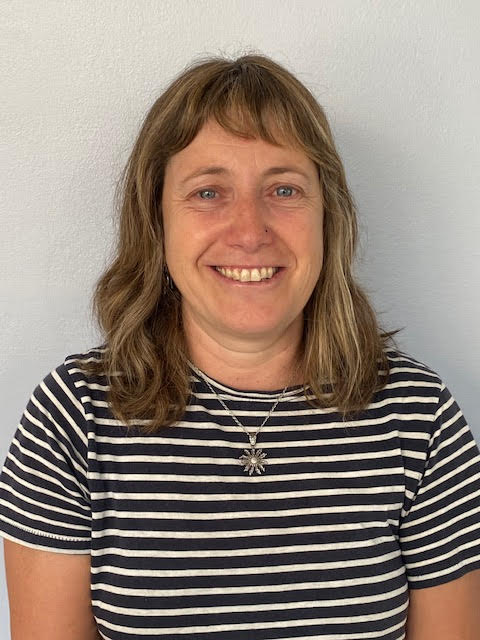 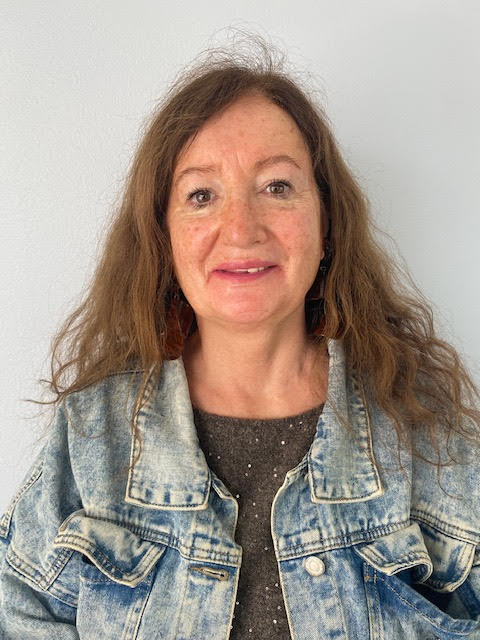 MARÍA MARTA
MAITE
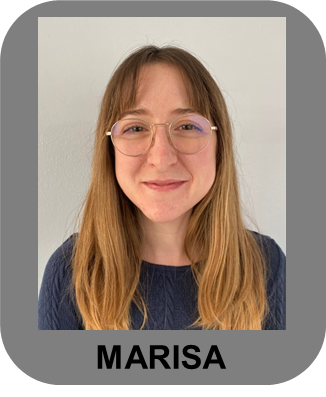 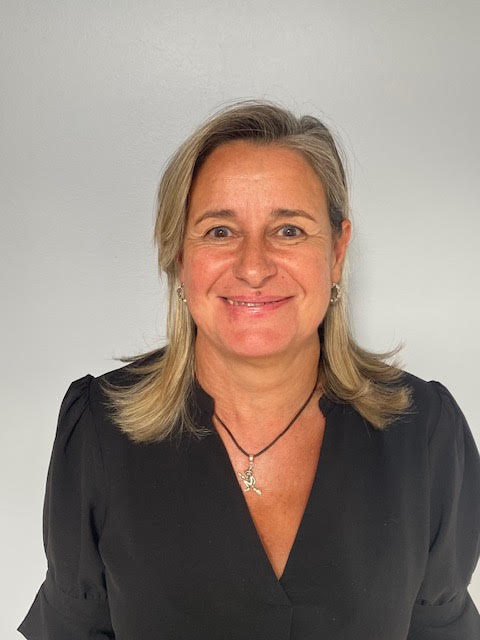 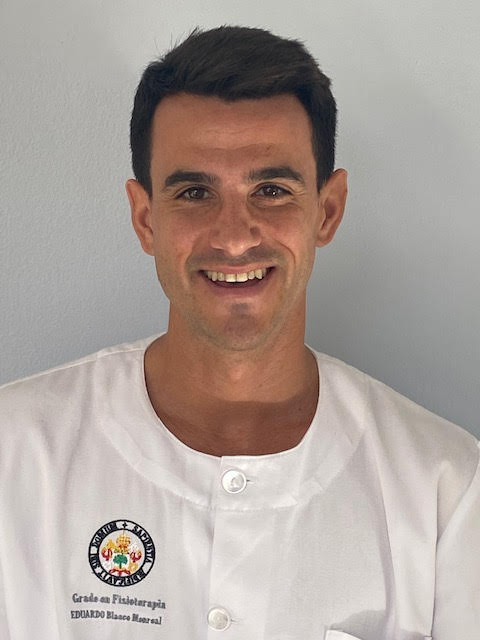 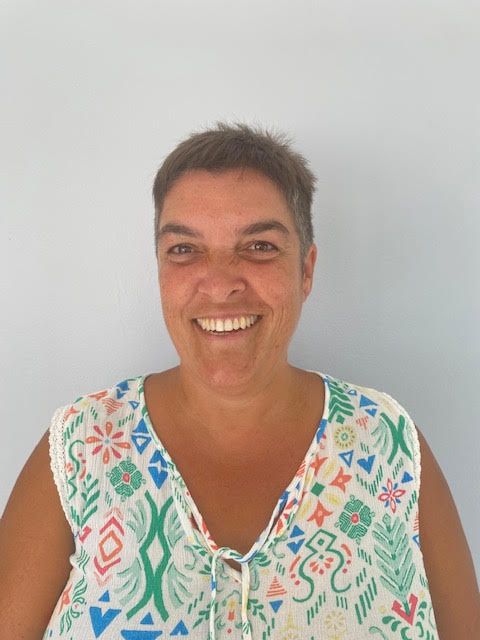 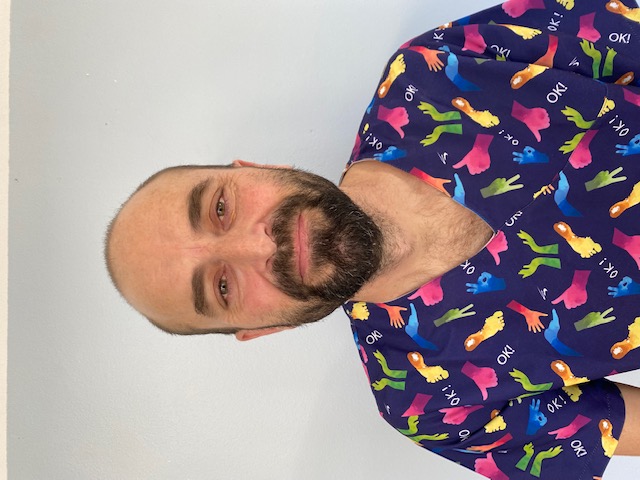 CÉSAR
ANA D.
EDUARDO
REBECA
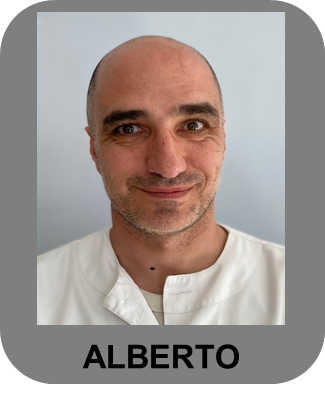 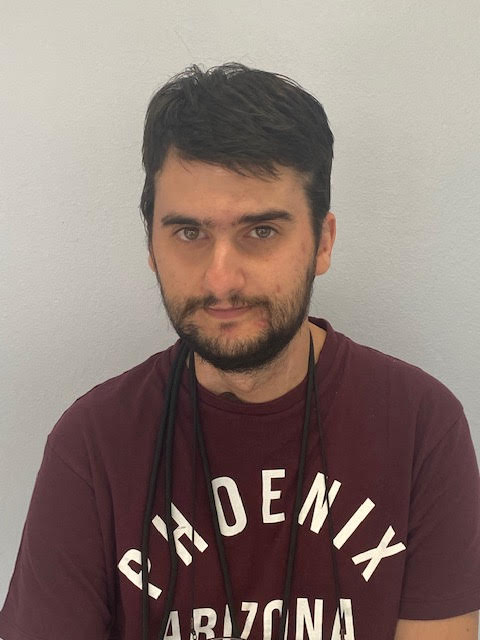 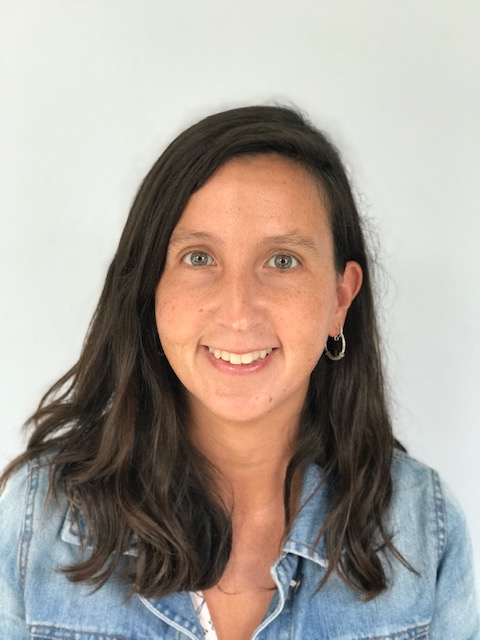 ISABEL
ANDRÉS
ALICIA
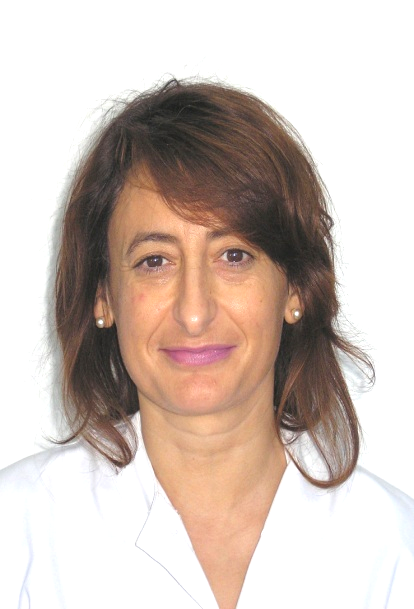 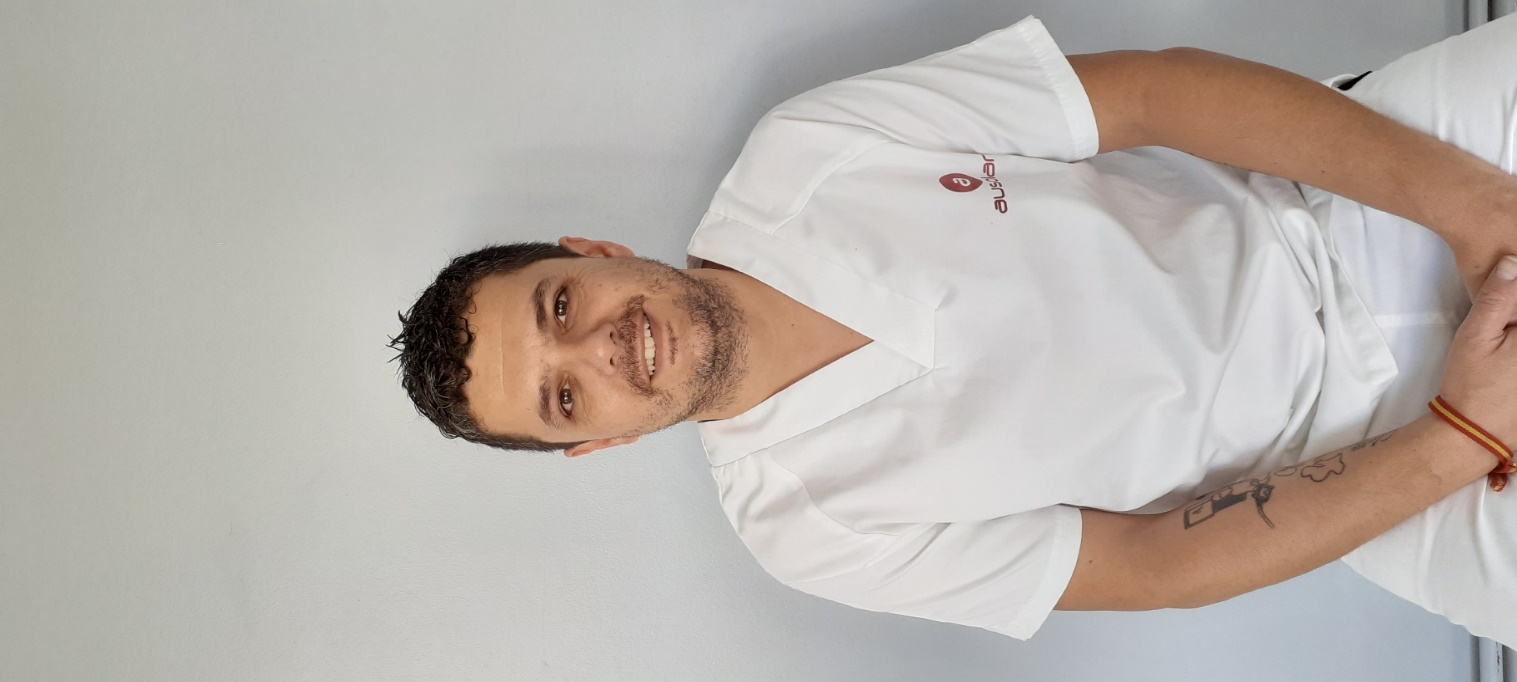 RUBÉN
CHUS